[Clifton Terwilliger 5min presentation ~ Multi Threaded Framework
Clifton Terwilliger	
Meeting Title
Day Month Year
What?
Goal: is to create framework that is  working, optimizedlight weight and most importantlyeasy to use framework
Can include very simple graphs or complex graphs.
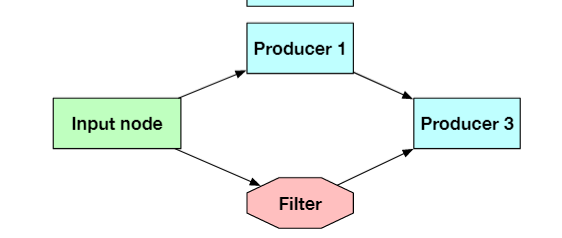 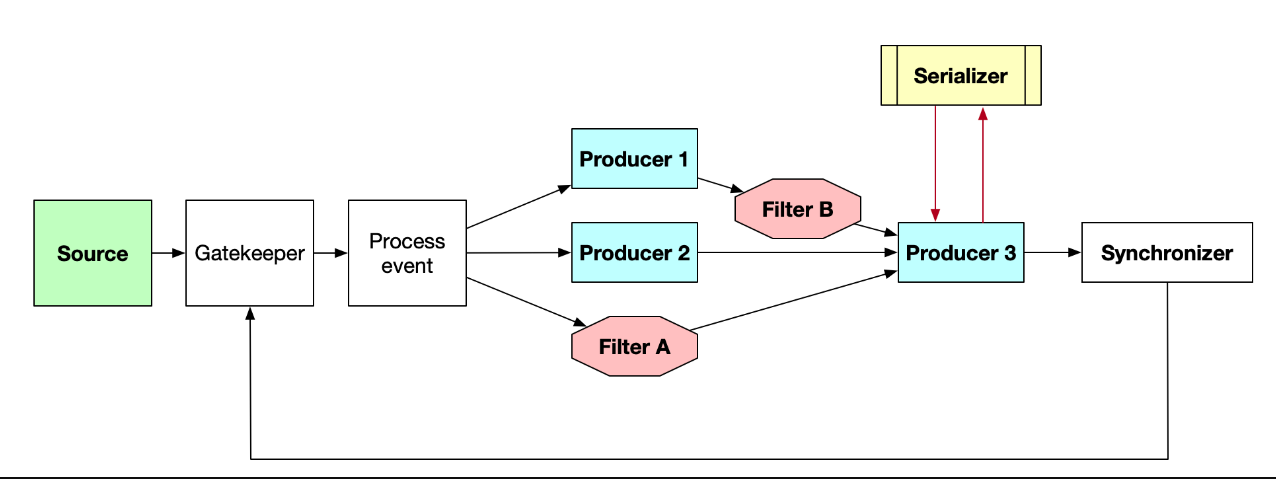 2
6/13/2022
Clifton Terwilliger | 5min Multi-Threaded Framework
Why(Ease of Use)
As it stands, writing multi-threaded code is:
Time consuming to write
Hard to debug
Hard to make Thread safe
Hard to optimize

Thus, we want a framework that is
Easy and Fast to use
Easy to make tread safe
3
6/13/2022
Clifton Terwilliger | 5min Multi-Threaded Framework
Why(Computational Resources)
Additionally, poorly written multi threaded code tends to be:
memory intensive 
Large overhead
Does fully utilize all available resources
4
6/13/2022
Presenter | Presentation Title or Meeting Title
Why(Resources)
Overall, the creation of this framework should:
Reduce code development time
Decrease required computing resources
Reduce bugs due to poorly written code

Ultimately this can lead to cost reduction for FERMI
5
6/13/2022
Presenter | Presentation Title or Meeting Title
How
The framework is currently being written in c++ for speed and memory control (hopefully is adapted to other languages in the future)
First, we are going to take an existing public library and adapt it to our own use. 
Then create the framework so that  meets all of the requirements
6
6/13/2022
Clifton Terwilliger | 5min Multi-Threaded Framework